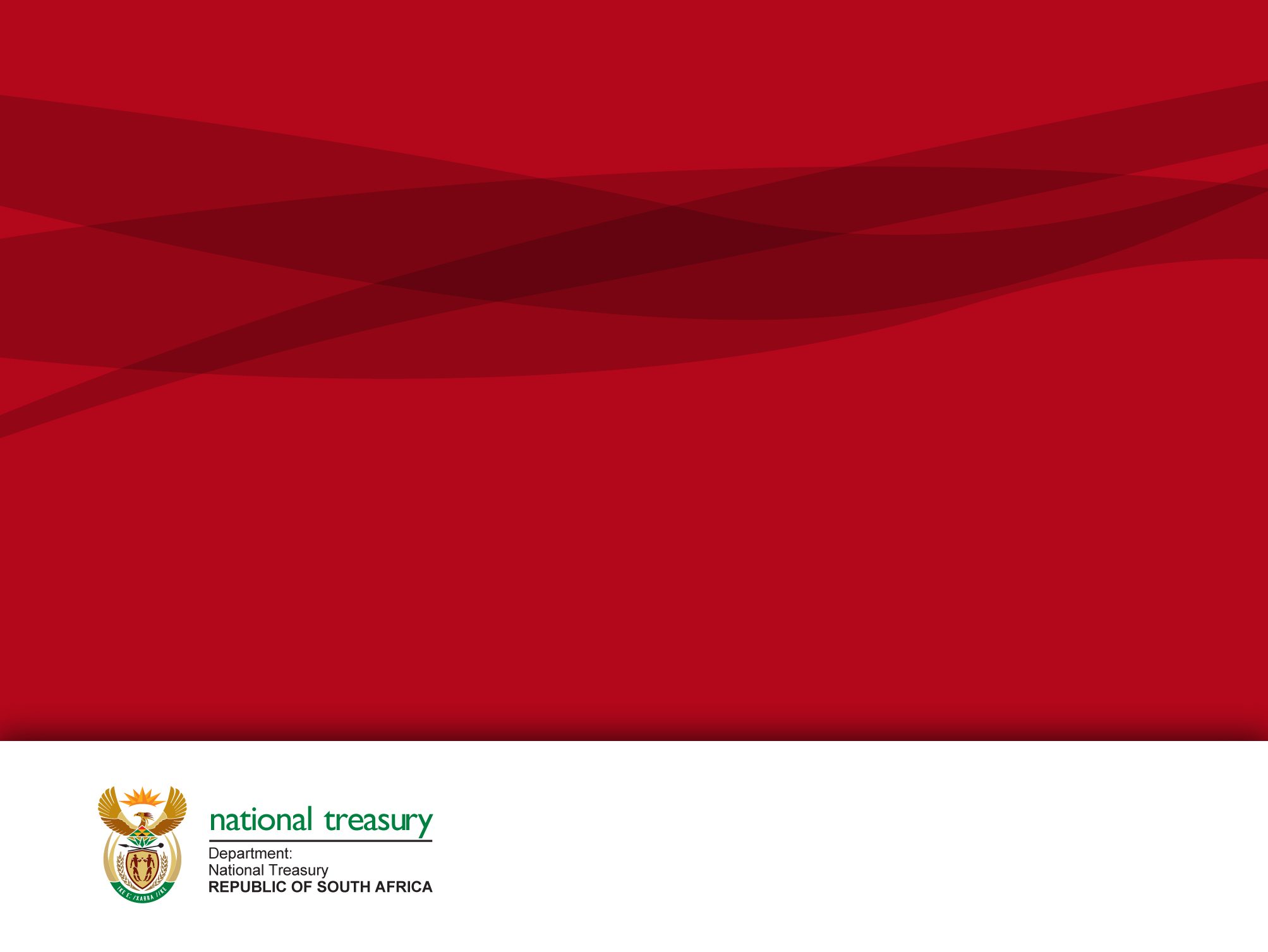 mSCOAReporting Reference Group18 May 2018
National Treasury, 240 Vermeulen, Madiba street
Agenda
Opening and Welcome
Una Rautenbach
Preparation and presentation of Annual Financial Statements
Feroz Khan and Willem Voigt
Minimum requirements of reporting dashboards
Brian Shepherd
Status of submissions for 2017/18 and 2018/19
Ronnie Page 
Alignment between GL and data strings
Ronnie Page
Renewal of Transversal contract and audit (OCPO)
Kwanele Mtembu
Open discussion
Problems with non-financial submissions
Cash flow and Balance Sheet
Closing remarks
Focus areas
Establishing workgroup to address mapping and other accounting issues 
Dashboard workgroup
Next meeting
2
Conclusion
Preparation and submission of 2018 MTREF
AFS mapping
Verification against schedules
Workgroup on accounting and mapping issues
Transversal contract
Next meeting: August 2018
3